Take Control of your Learning Experience
ON24 Learning Platform: 
All windows are resizable and moveable
Use the Related Content box to access slides and resources
Submit your questions using the Q&A
PGP certificates are available for download
Use the toolbar to access other features and bring back minimized tools.
[Speaker Notes: Hello and welcome to our session, TITLE OF THE SESSION. I am NAME, TITLE, ORG. Thank you for joining me/us at Keep Indiana Learning. 

Before we get started, a few quick notes about this ON24 platform.  You can resize, move, and minimize all the windows on the screen to best suit your learning style. 

When I share my screen to demonstrate a tool or resource, you may want to maximize this video window. Click the four arrows at the top of this window to go to full screen, and click the escape button on your keyboard to exit full screen. If you are watching this on a mobile device or tablet, you can pinch and zoom to increase the size. 

The slides and resources mentioned in the session can be accessed in the Related Content box. If you do not see the Related Content box, you can click on the checklist icon from the toolbar. Feel free to pause the video as needed. 

You can ask questions throughout the session using the Q&A tool from the toolbar. If this is an On Demand session, those questions will be sent to me via email and I will respond back to you at the email you used for registration. 

If you would like to share this session with a colleague, please click the share button in the toolbar. At the end of this session you will be prompted to complete a short survey. You can also access the survey at anytime by clicking on the hand/survey icon in the toolbar. 

PGPS are available after you have watched 85% of this session. Click on the certificate icon in the toolbar to download your PGPs. 

Let’s get started!]
Responsible Use Policy
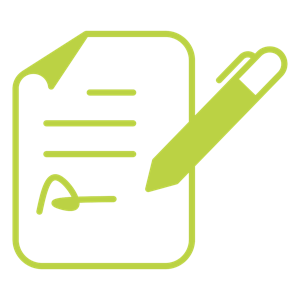 What is a RUP?
Kid Friendly 
Keep it Simple
Be Positive
How to teach it, support it, and grow it?
What is an RUP?
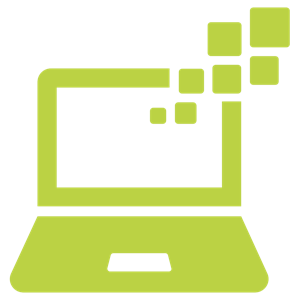 Why “Responsible” Instead of “Acceptable?”

Some school districts are beginning to call their AUP a Responsible Use Policy instead. These schools believe that using the word ‘responsible’ changes the connotation of the policy. These districts are also changing the wording of the policies themselves to put a more positive spin on the rules. RUPs focus on teaching students what to do in order to be responsible digital citizens, rather than telling them what not to do.
"What Are Acceptable and Responsible Use Policies? - LearnSafe." 29 Jul. 2019, https://learnsafe.com/what-are-acceptable-and-responsible-use-policies/. Accessed 12 Oct. 2021.
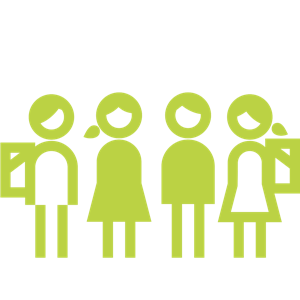 Kid Friendly
“The District does not make any warranties, whether express or implied, including, without limitation, those of merchantability and fitness for a particular purpose with respect to any services provided by the system and any information or software contained therein.”
"Web Disclaimer - Borger Independent School District." http://www.borgerisd.net/about_us/web_disclaimer. Accessed 12 Oct. 2021.
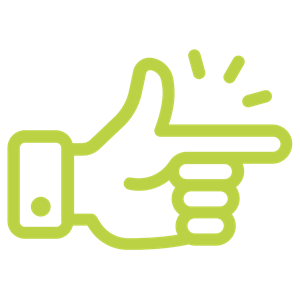 Keep it Simple
Up to ten statements 
Translate text into visual icons 
Merge ideas together to simplify
Kid friendly language
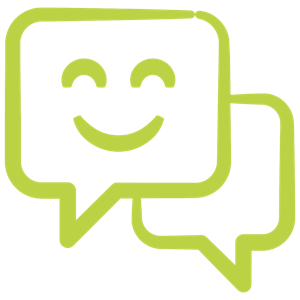 Be Positive
Don’t say Don’t
What do you want them to do?
Use overarching terms...responsible 
What do you want to see?
How to teach it, support it, and grow it?
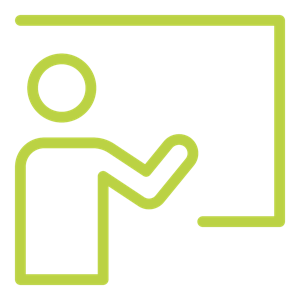 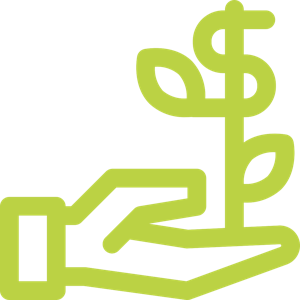 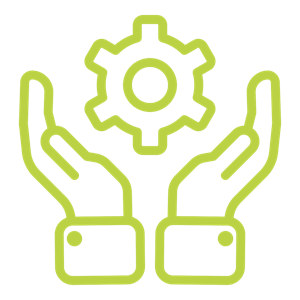 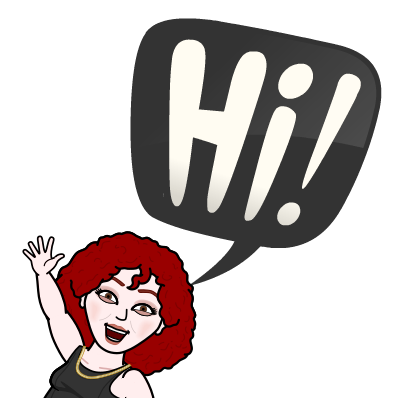 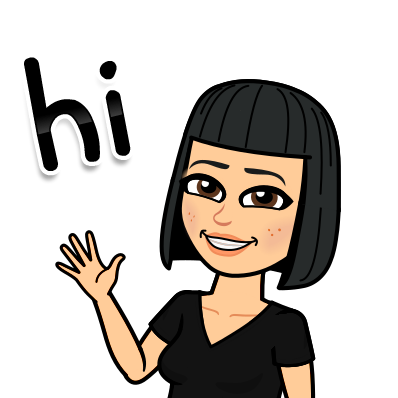 Kat Crawford and Kaylah Holland
@dramatickat and @HollandKaylah
kat@schlechty.org  kholland@breakfree-ed.org
Thank you for attending!
Please complete the short feedback survey on the screen.

Don’t forget to download your PGP Certificate from the webcast toolbar.
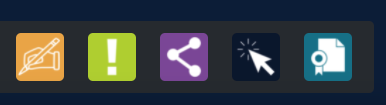 [Speaker Notes: Make this the last slide in your presentation]